4 Perspectives on Using Holds Data with SQL
Victor Zuniga: Poudre Libraries, CO
Bob Gaydos: Stark Library, OH
Rebecca King: Thousand Oaks Library, CA
Jeremy Goldstein: Minuteman Library Network, MA
Holdshelf Time to Pickup
Victor Zuniga
Poudre Libraries, CO
Intro
Are you finding yourself wondering how the current Time to Pick up setting (Holdshelf) value was determined? 
Are you curious to find out how much time patrons take to pick up an item on average? Can this be tweaked to improve response time?
Learn practical techniques you can apply to your library based on actual patron behavior (data)
Why are we here?
To challenge the phrase: This is how it's been done in the past….
Nothing which is meaningful exists outside discourse – Michael Foucault
[Speaker Notes: Perception vs. Reality
Behavior mirror actions, actions provide patterns. 
It is not new; it is just getting the attention it deserves. 
Consider adding an image representing behavior (i.e., something along the lines of predicting future actions based on behavior)]
Loan Rule Table
[Speaker Notes: Add a screenshot of the Time-to-Pick-up field from the Loan Rule table.
Add a screenshot of the Holdshelf activity report from Decision Center. Is there an equivalent for the legacy Web management Report module?
It provides numbers on Placed On Holdshelf, Picked up from Holdshelf, Abandoned from Holdshelf, Abandoned Percentage
What additional information could we add to this so it's more useful for staff?
Add a screenshot of Holdshelf SQL data showing a sample of data along with the average time patrons typically pick up their holds.]
Time to Pickup (a.k.a Holdshelf)
Hold-to-item Ratio Buying Report
Holdshelf Activity Report
[Speaker Notes: It provides numbers on Placed On Holdshelf, Picked up from Holdshelf, Abandoned from Holdshelf , and Abandoned Percentage
What additional information could we add to this so it's more useful for staff?]
SQL
SQL
SQL
SQL
SQL
SQL
CONSIDER THIS:
A similar approach can be applied to the analysis of Loan Rules and the duration for each one of them based on actual data.
[Speaker Notes: Having two ears should allow us to listen twice before we speak… - Tommy Reeves]
Learn More Hold data
Holdshelf activity report via Decision Center
Evaluation> Holdshelf Activity
Development > Hold-to-Item Ratio Buying
Sierra DNA
hold
hold_removed *
[Speaker Notes: This view is available in Sierra 5.5 and later.
URL
https://techdocs.iii.com/sierradna/Content/Transactions/Circulation.htm]
The Collection Health Holds Report
Bob Gaydos
Stark County District Library
Canton, OH
The Collection Health Holds Report
This monthly report displays on a per-branch basis:

Number of holds checked out
Number and percentage of those filled from the local collection
Number and percentage of those filled via transit from other Stark Library branches
Number and percentage of outbound INN-Reach holds
Number and percentage of inbound INN-Reach holds

Source:  circ_trans
[Speaker Notes: This view is available in Sierra 5.5 and later.
URL
https://techdocs.iii.com/sierradna/Content/Transactions/Circulation.htm]
The Collection Health Holds Report
[Speaker Notes: This view is available in Sierra 5.5 and later.
URL
https://techdocs.iii.com/sierradna/Content/Transactions/Circulation.htm]
The Challenge in Querying circ_trans
Checkouts which fill holds are paired with a Filled Hold transaction in circ_trans:
The query identifies these pairs in circ_trans and records the pairs in a temporary table.
[Speaker Notes: This view is available in Sierra 5.5 and later.
URL
https://techdocs.iii.com/sierradna/Content/Transactions/Circulation.htm]
Bonus:  New SQL Tricks!
generate_series() function
    – a "table-valued" or "set returning" function

LATERAL keyword    – like a foreach loop
    –
PostgreSQL will iterate over each row in a result set and evaluate a subquery using that row as a parameter.
[Speaker Notes: This view is available in Sierra 5.5 and later.
URL
https://techdocs.iii.com/sierradna/Content/Transactions/Circulation.htm]
generate_series(start, stop [, step])
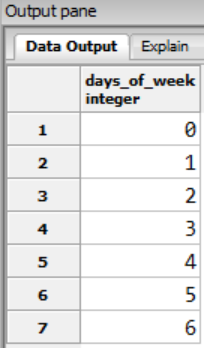 SELECT generate_series(0, 6)                 AS days_of_week
[Speaker Notes: This view is available in Sierra 5.5 and later.
URL
https://techdocs.iii.com/sierradna/Content/Transactions/Circulation.htm]
The LATERAL keyword in context
[Speaker Notes: This view is available in Sierra 5.5 and later.
URL
https://techdocs.iii.com/sierradna/Content/Transactions/Circulation.htm]
The LATERAL keyword, zoomed in
[Speaker Notes: This view is available in Sierra 5.5 and later.
URL
https://techdocs.iii.com/sierradna/Content/Transactions/Circulation.htm]
Improved High Demand Holds
Rebecca King
 Thousand Oaks Library, CA
Current High-Demand Holds in Sierra
Data not Showing in High-Demand Holds
Frozen holds
Copies on order
Holds to copies ratio
Export Output File and Open in Excel
How to get holds data with SQL?
Staff requested that the following data be included in the report:
Exclude frozen holds
Include copies on order
Check if holds-to-copies ratio over 5:1

Additional information, such as
Published year
Link to the library catalog
Building a Query
We'd like to resolve each hold to a 'bib_record_id' so we can get a sense of the number of holds on each title. A hold in the hold table is on a 'record_id', which could be for bib ('b'), item ('i'), or volume ('j') level.
 Let's create a TEMPORARY TABLE (or TEMP TABLE) to find bib holds that are not frozen. 

 The TEMP TABLE will be removed after a session is ended.
Building a query (cont.)
The DROP TABLE clause helps if I modify the query and re-run it (to avoid an error on multiple runs.)
 We bring in data about the record type ('r.record_type_code') and all the rest of the data concerning the hold (h.*)
 We can work with the TEMP TABLE in subsequent statements as long as it's the same session.
Building a TEMP TABLE
DROP TABLE IF EXISTS temp_tol_holds;
CREATE TEMP TABLE temp_tol_holds AS

SELECT
h.*,
r.record_type_code,
CASE	
        WHEN r.record_type_code = 'b' THEN (h.record_id)	
     ELSE NULL
END AS bib_record_id
Building a TEMP TABLE (cont.)
FROM
sierra_view.hold as h

LEFT OUTER JOIN
sierra_view.record_metadata as r ON  r.id = h.record_id

WHERE 
r.record_type_code = 'b'
AND h.is_frozen is false; -- not frozen hold
Count Active Holds (not including the frozen holds)
SELECT
id2reckey(t.bib_record_id) ||'a' as "Bib Record #",
b.best_title as "Title",
b.best_author as "Author",
CASE
WHEN b.material_code = '7' THEN 'WIFI HOTSPOT'
WHEN b.material_code = '8' THEN 'LAPTOP KIT'
WHEN b.material_code = 'a' THEN 'BOOK'
WHEN b.material_code = 'g' THEN 'DVD'
WHEN b.material_code = 'n' THEN 'BLU-RAY'
Count Active Holds (cont.)
WHEN b.material_code = 'i' THEN 'SPOKEN WORD'
WHEN b.material_code = 'z' THEN 'LARGE PRINT'
WHEN b.material_code = '12' THEN 'VIDEO GAME'
ELSE 'unexpected code '||b.material_code
END AS "Material Type",
( SELECT	
COUNT(*)	
FROM    temp_tol_holds as t1	
WHERE t1.record_id = t.record_id 
) AS "Active Holds",
Count Active Copies (circulating items)
COALESCE((
SELECT	
COUNT(*)	
FROM  sierra_view.bib_record_item_record_link as l	
       JOIN sierra_view.item_record as i                ON i.record_id = l.item_record_id
LEFT OUTER JOIN sierra_view.checkout as c	                          ON c.item_record_id = l.item_record_id
WHERE  l.bib_record_id = t.record_id 
       ),0) AS "Active Copies",
Count Copies On Order (item not yet received)
COALESCE((	
SELECT	
SUM(c.copies)	
FROM  sierra_view.bib_record_order_record_link as l	
LEFT OUTER JOIN sierra_view.order_record as o ON  o.record_id = l.order_record_id	
      JOIN   sierra_view.order_record_cmf as c ON  c.order_record_id = l.order_record_id
LEFT OUTER JOIN sierra_view.order_record_received as r        ON r.order_record_id = l.order_record_id 
   WHERE l.bib_record_id = t.bib_record_id 
               AND o.order_status_code = 'o' 
               AND r.id IS NULL
GROUP BY l.bib_record_id
), 0) AS "Copies On Order",
Get Published Year
CASE
    WHEN b.publish_year > '2024' 
THEN ('20'||SUBSTRING(b.publish_year::VARCHAR,1,6))::INTEGER
    ELSE b.publish_year     
END   
as "Pub Year",
Get the Total Number of Active Holds
CASE WHEN 
(Total number of active copies  +  Total number of copies on order) = 0 
THEN 0
ELSE
ROUND(CAST((	
SELECT	
COUNT(*)	
FROM   temp_tol_holds as t1	
WHERE   t1.record_id = t.record_id
) AS decimal(8,2)) /
Get the Total Number of Active Copies
CAST(( 
((COALESCE((	
SELECT	
COUNT(*)	
FROM sierra_view.bib_record_item_record_link as l	
       JOIN 	sierra_view.item_record as i	
                ON  i.record_id = l.item_record_id
LEFT OUTER JOIN  sierra_view.checkout as c 
                ON c.item_record_id = l.item_record_id	
WHERE l.bib_record_id = t.record_id  
  ),0)) +
Get the Total Number of Copies On Order
(COALESCE((	
SELECT   SUM(c.copies)	
FROM  sierra_view.bib_record_order_record_link as l
    LEFT OUTER JOIN	sierra_view.order_record as o ON o.record_id = l.order_record_id
JOIN sierra_view.order_record_cmf as c	ON c.order_record_id = l.order_record_id	
LEFT OUTER JOIN  sierra_view.order_record_received as r ON r.order_record_id = l.order_record_id	
WHERE   l.bib_record_id =  t.bib_record_id	
AND o.order_status_code = 'o'   AND   r.id IS NULL 	
GROUP BY l.bib_record_id), 0)))
    )  AS decimal(8,2)),2) END as "ratio",
'https://thols.na2.iiivega.com/search/card?recordId='|| REPLACE((id2reckey(t.bib_record_id)), 'b','') as "Vega Link"
End of the Query
FROM    temp_tol_holds as t
JOIN sierra_view.bib_record as br ON  br.record_id = t.bib_record_id
JOIN  sierra_view.bib_record_property as b ON  b.bib_record_id = t.bib_record_id  
WHERE       -- records are bib type and not suppressed
t.record_type_code = 'b' and br.bcode3 ='-' -- Bib records include vendor cancellation, missing copies, etc.
GROUP BY t.bib_record_id,2,3,4,5,6,7,8,9
HAVING COUNT(t.record_id) >= 3   -- hold is equal or larger than 3
ORDER BY 8 desc;  --sort by ratio
Full SQL Query and Python Script
Full SQL Script
https://www.tolibrary.org/Custom/Library/HighDemandHoldsReportdemo.txt

Full Python Script:
https://www.tolibrary.org/Custom/Library/HighDemandHoldsReportdemoPY.txt
Scan the QR code on your mobile device.
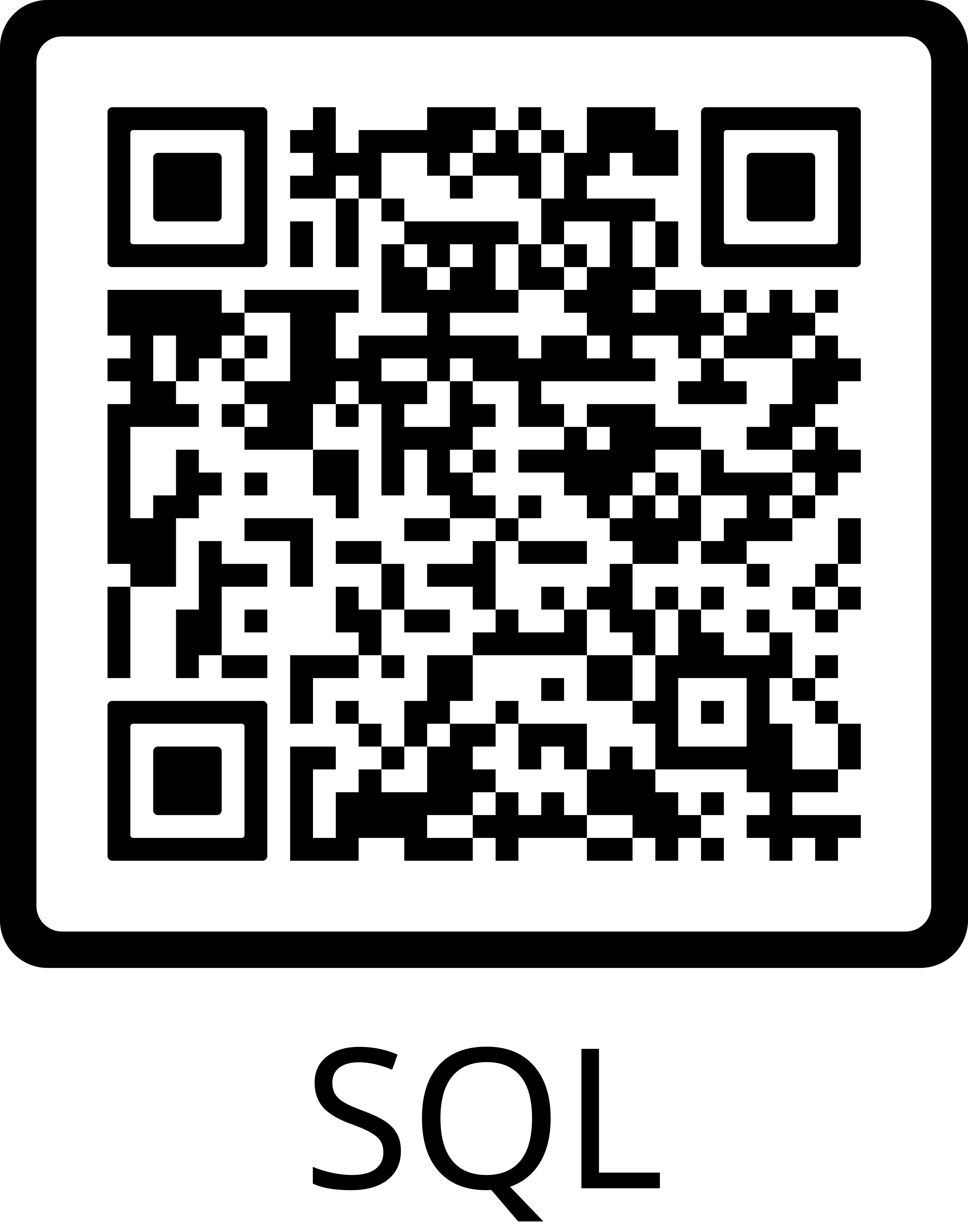 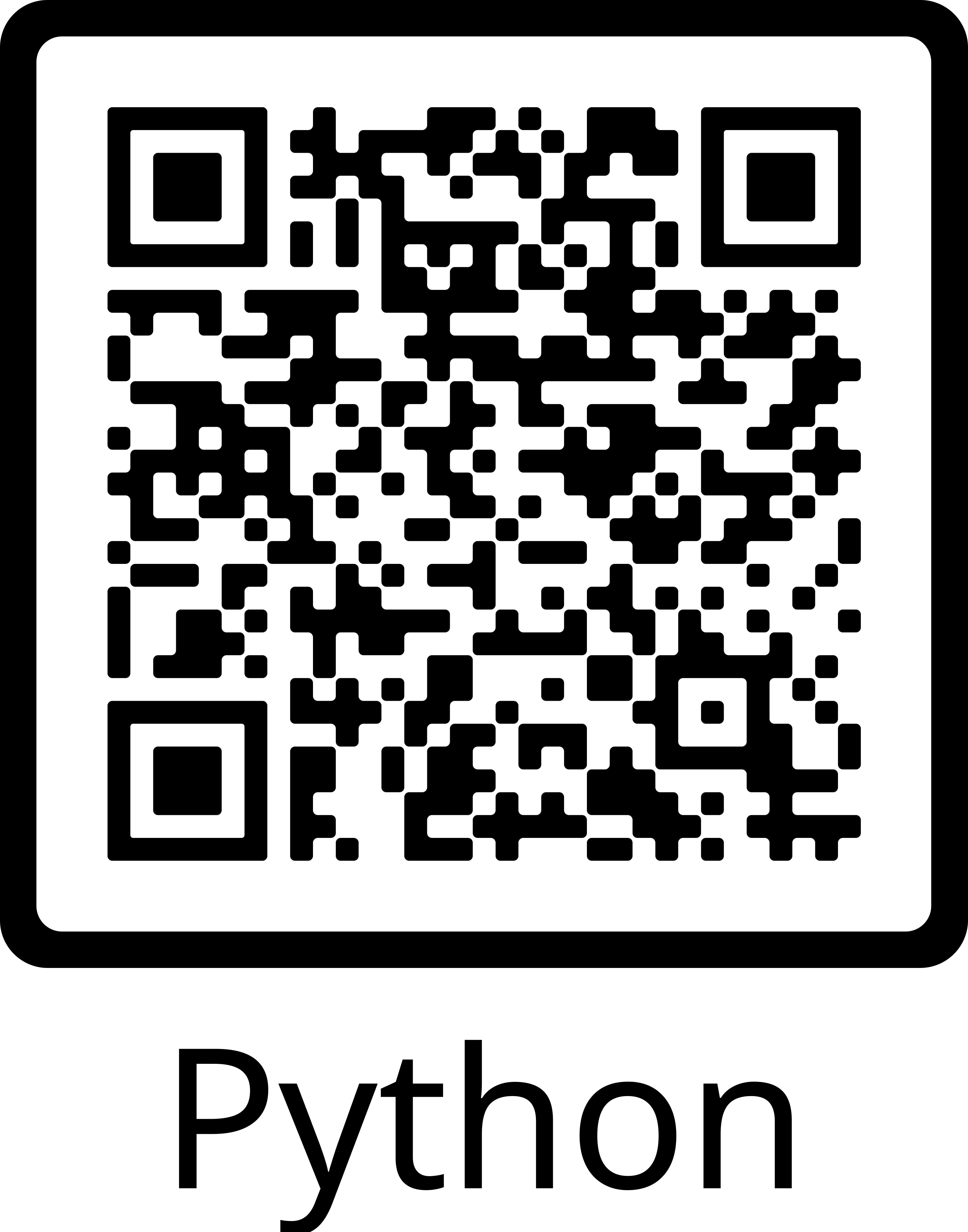 Use pgAdmin 4 to test the Query
Export Data to Excel
High-Demand Holds Report Workflow
Use Python to run the SQL and create an Excel file on local drive.
Use a batch file to move the Excel file from the local drive to the OneDrive High-Demand Holds folder.
Share the OneDrive folder with selectors.
Use the Windows Task Scheduler to run the Python script and the batch file every Monday morning.
The selectors add comments in the report on whether they will order additional copies.
Purchase Alert Revisited
Jeremy Goldstein
Minuteman Library Network, MA
Background
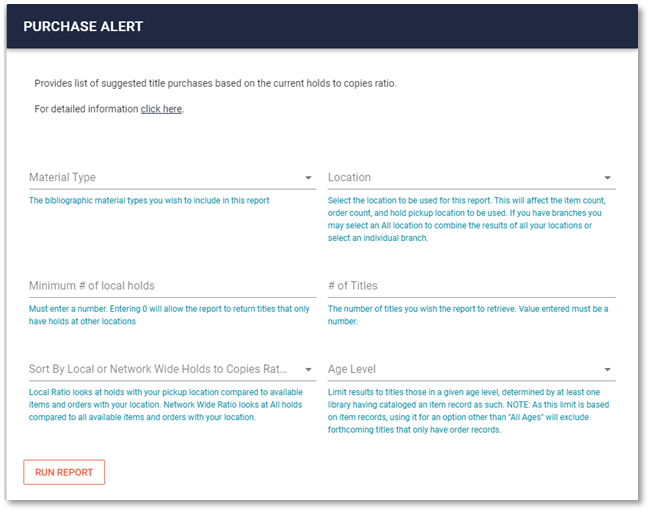 Saw Gem Stone Logan's automating reports presentation at IUG April 2017
V1 Launched in May 2017
First of many automated reports to come
Uploaded to staff FTP site for distribution
On Demand version live June 2020
[Speaker Notes: Going into IUG 2017 I had never worked with Python and was still very much a SQL novice.  I attended this presentation Gem gave showing how to write a script that would run a query, throw the results into an Excel file, and email that off and immediately thought it was something I could actually do.  A month later we had our first version of this report, essentially using Gem's script but uploading the file to an FTP server instead of emailing it.
3 years later we launched our new staff Intranet site that included a mechanism for staff to run canned SQL reports, and crafting an on demand version of this tool, with a few extra filtering options was one of the very first reports we included.]
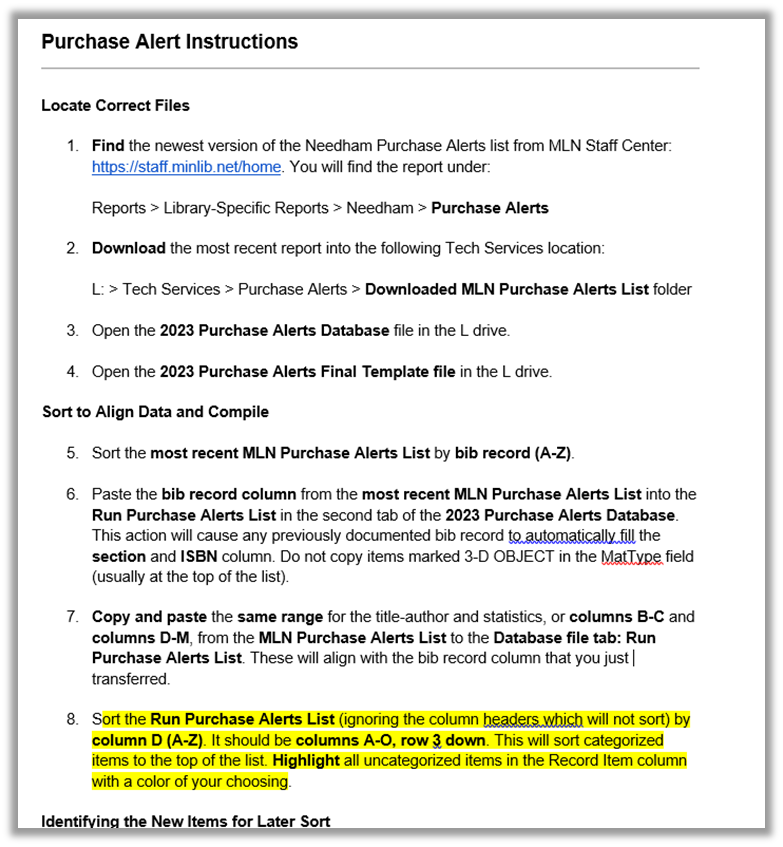 Nov 2023
Meet with new dept head at a member library
Learn this exists
It goes on for a few more pages 
This library wasn't alone
[Speaker Notes: And that's how things were until the end of '23 when I met with a new department head at one of our libraries and she shared the instructions her predecessor had left her on the additional processing their staff would do with the report EVERY week.  It goes on like this for another 2 dozen steps.
Mostly they wanted to take the massive list we produced each week and portion it out to different selectors at their library according to each's subject area.  We put out some feelers to other libraries in the network to get a sense of how they used this report and quickly learned that while the instructions here were a bit of an extreme example, they were hardly unique.]
Purchase Alert V.2
New Features
ISBN/UPC
Streamline Filters
Local Copies In Process
Divide list into sub collections
Adult Fic & Nonfic, AV, Large Print, Juv, YA, Adult Unknown, Other
Suggested Purchase Quantity
[Speaker Notes: So we took that feedback and came up with a list of improvements to make to the report to at least mitigate that extra effort everyone was doing.  From a practical perspective we still need this to be a bit of a one size fits all tool so we couldn't customize it to the collection areas for every staff member throughout the network, but wanted to reduce that extra processing everyone was doing as much as possible, and while we were at it add in a few extra data columns that staff said they'd like to see.]
The On Demand Query
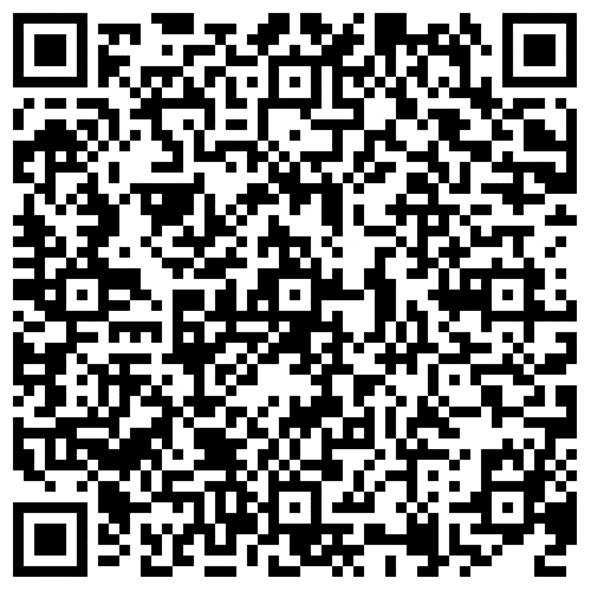 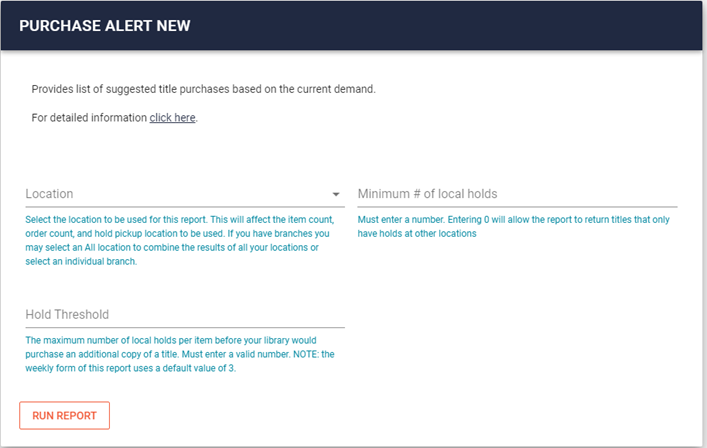 https://github.com/Minuteman-Library-Network/SQL-Queries/blob/master/Custom%20reports%20site/purchase%20alert%20v2.sql
[Speaker Notes: We made updates to both versions of our purchase alert which you can access on the two following slides.  This will take you to the on demand query accessed via the user interface you see here, and which could be fairly easily adopted by others, just replace the variables this fills in with your own parameters.]
The Automated Script
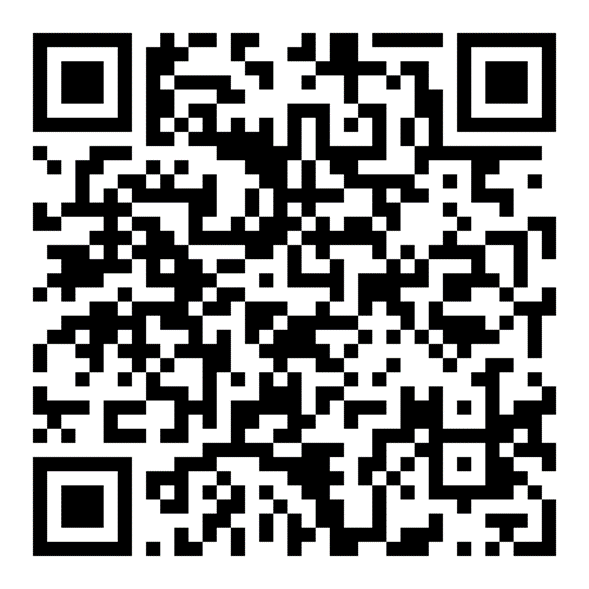 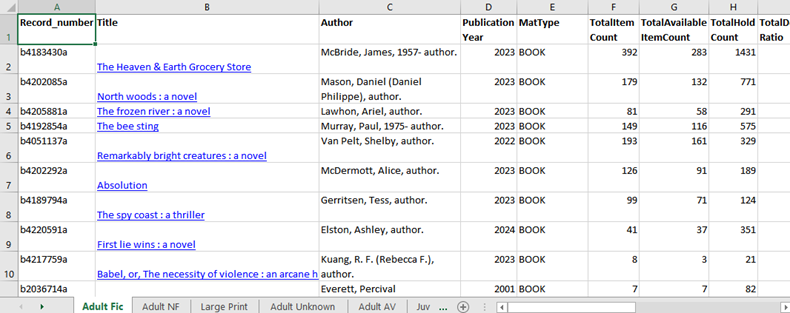 https://github.com/Minuteman-Library-Network/Purchase-Alert
[Speaker Notes: And here you can find the Python script and related SQl queries for the automated version that produces the spreadsheets we place on our FTP server each week.]
ISBN/UPC
(
SELECT
COALESCE(STRING_AGG(REPLACE(REGEXP_REPLACE(v.field_content,'(\|a|:)','','g'), '|q','   
  '),'(\|c|\|2|\|d).*?(\||$)',''),', '),'') AS isbns
FROM sierra_view.varfield v  
WHERE
  brp.bib_record_id = v.record_id AND v.marc_tag IN ('020','024')
) AS isbns
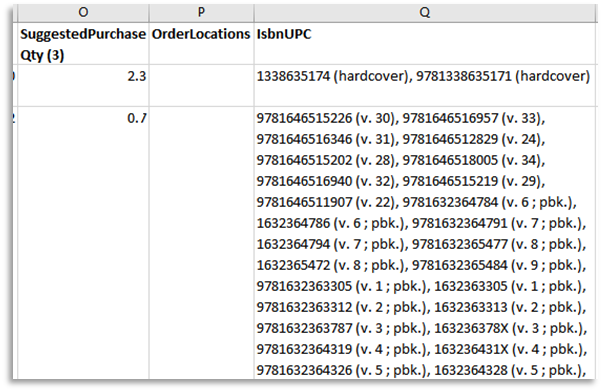 [Speaker Notes: To quickly go through the additions we made to our original report, which was quite similar in nature to what Rebecca just presented.  Staff wanted the inclusion of ISBN and UPC codes to help make the report a bit more actionable.  This way when the report alerts them to a title they should consider purchasing they can just copy and past the number directly into the vendor's site to place the order.  What you see here aggregates all such numbers on a bib record into a single comma delimited field, using the string_agg() function, and performs some regular expression based cleanup to remove unwanted text from those fields, resulting in the sort of display seen here.]
Streamline Filters
After
Before
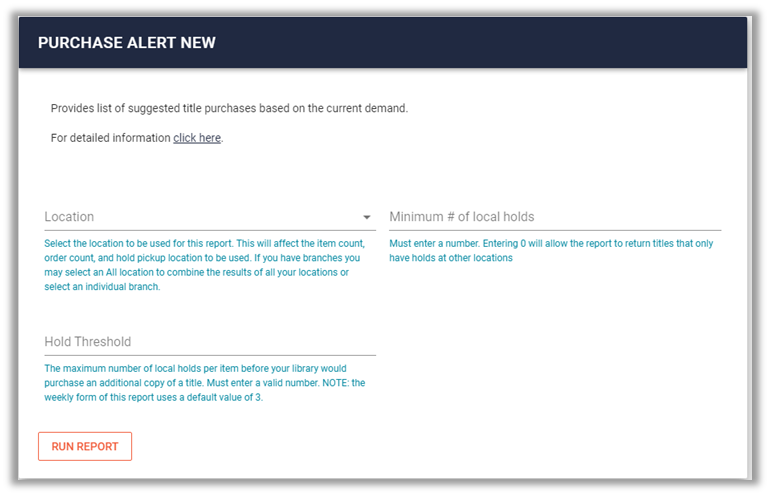 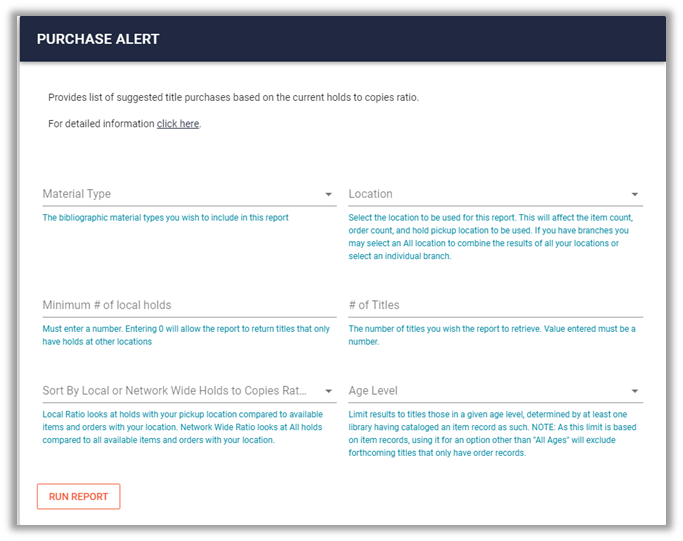 https://github.com/Minuteman-Library-Network/SQL-Queries/blob/master/Custom%20reports%20site/purchase%20alert.sql
[Speaker Notes: With the on demand version of the report, I overthought the filtering options a bit in the prior version which just confused people.  That and the addition of age level and mat types getting worked into the collection category logic meant those were no longer useful as filters. The # of titles was more important when we were generated one huge list, but once it's subdivided it's more manageable so that can go.  Controlling the sort order was just needless complexity and as you can tell by the filter label I was already struggling to explain it so we're just going with a default and if someone wants to resort that's easy enough to do in Excel.  
But then we have to add in the new Hold threshold, more on that in a moment]
Local Copies In Process
# added to inner query
SUM(oc.copies) FILTER(WHERE o.order_status_code = 'a' AND o.received_date_gmt::DATE >= CURRENT_DATE - INTERVAL '14 days') AS processing_copies,
COUNT(DISTINCT ia.id) FILTER(WHERE rmia.creation_date_gmt::DATE >= CURRENT_DATE - INTERVAL '14 days') AS in_process_item_count
#added to main query
CASE
  WHEN MAX(mv.processing_copies) > 0 AND MAX(mv.in_process_item_count) < 
    MAX(mv.processing_copies) THEN MAX(mv.processing_copies) – 
    MAX(mv.in_process_item_count)
  ELSE 0
END AS LocalCopiesInProcess
[Speaker Notes: He we had a request to reproduce the logic we've used in Encore try to capture materials that have been recently received but may still be waiting in tech services to be added to the collection.  Our setting for that in process message was 14 days so we're reproducing that here.
In the inner query created counts of orders that were received in the past 14 days and items on the same bib records that were created in the past 14 days.
Then in the main query we can do the math for instances where there are more in process orders than there are items.  Note we've used the MAX() function when calling all of those, which was a lazy method of reconciling possible one-to-many join errors that might sneak in there due to the number of LEFT JOINS and subqueries we have in play.]
Collections (Age Level)
# added to inner query
MODE() WITHIN GROUP (ORDER BY SUBSTRING(i.location_code,4,1)) AS age_level
#added to main query
CASE
  WHEN mv.age_level = 'j' THEN 'JUV'
  WHEN mv.age_level = 'y' THEN 'YA'
  WHEN mv.age_level IS NULL THEN 'UNKNOWN'
  ELSE 'ADULT'
END AS age_level
[Speaker Notes: Our item locations are structured so the 4th character identifies juv and YA collections.  So we're pulling those and then looking for the most frequently assigned location among all items on a bib using the MODE() function.  It is however the case that due to pre publication titles in the list that some titles will have zero items, hence the Unknown option in the case statement]
Collections (is_fiction)
# added to main query
MODE() WITHIN GROUP (ORDER BY 
  CASE
    WHEN phrase_entry.index_entry ~ '((\yfiction)|(pictorial works)|(tales)|
      (^\y(?!\w*biography)\w*(comic books strips etc))|(^\y(?!\w*biography)\w*(graphic 
      novels))|(\ydrama)|((?<!hi)stories))(( [a- z]+)?)(( translations into [a-z]+)?)$'
      AND brp.material_code NOT IN ('7','8','b','e','j','k','m','n')
      AND NOT (leader_field.bib_level_code = 'm' AND leader_field.record_type_code = 'a'
      AND control_field.p33 IN ('0','e','i','p','s','','c')) THEN 'TRUE'
    WHEN d.index_entry IS NULL THEN 'UNKNOWN'
    ELSE 'FALSE'
  END
) AS is_fiction
[Speaker Notes: The other data point we need to create is a marker of if a title is fiction or non-fiction.  The approach we've taken is one that was pulled out of a prior report we had created and involves looking at subject headings (with a lot of regex), the material types and the MARC leader values.  This is a little imperfect but has proven to be decently reliable just with a slight excess of records resolves to unknown due to pre-pub vendor records that haven't received full cataloging as of yet.]
Collections (Python)
workbook = xlsxwriter.Workbook(excelfile,{'remove_timezone': True})

worksheet_adf = workbook.add_worksheet('Adult Fic')
worksheet_adnf = workbook.add_worksheet('Adult NF')
worksheet_adlp = workbook.add_worksheet('Large Print')
worksheet_adunknown = workbook.add_worksheet('Adult Unknown')
worksheet_adav = workbook.add_worksheet('Adult AV')
worksheet_j = workbook.add_worksheet('Juv')
worksheet_ya = workbook.add_worksheet('YA')
worksheet_other = workbook.add_worksheet('Other')
for rownum, row in enumerate(query_results):
        if row[4] == 'LARGE PRINT':
            worksheet_adlp.write(row_adlp,0,row[0],eformat)
        
        elif row[16] == 'ADULT' and row[17] == 'TRUE' and         row[4] == 'BOOK':
            worksheet_adf.write(row_adf,0,row[0],eformat)
       
        elif row[16] == 'ADULT' and row[17] == 'FALSE' and 
          row[4] in ['BOOK','MUSIC SCORE']:
            worksheet_adnf.write(row_adnf,0,row[0],eformat)
[Speaker Notes: Using xlsxwriter we can now create separate worksheets within the spreadsheet we're creating and as the script loops through the SQL results we can use some conditional logic to determine sheet to write each row to.  We can't do this with the on demand version of the report since that can only produce .csv files but by exposing these fields staff can easily sort the resulting report and do the final cleanup without too much additional effort.]
Suggested Purchase Qty
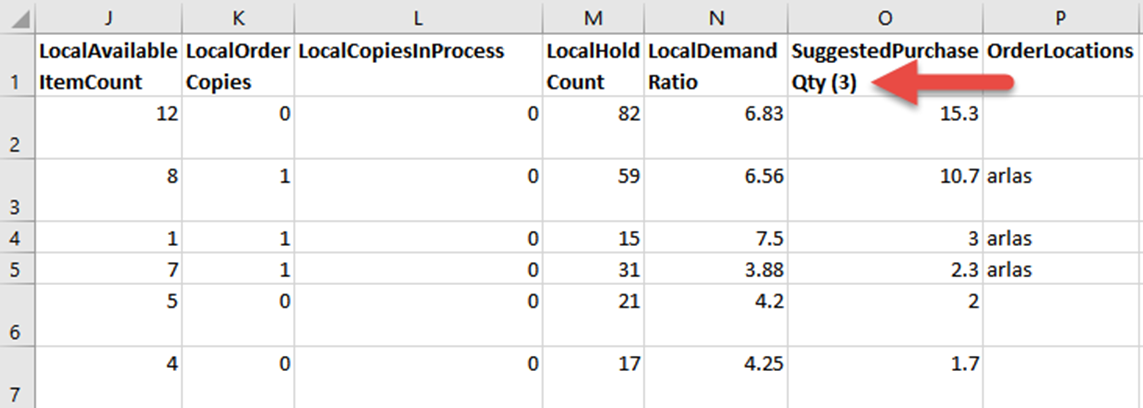 SuggestedPurchaseQty = (LocalHoldCount / [entered hold threshold]) - LocalAvailableItemCount - LocalOrderCopies - LocalCopiesInProcess
[Speaker Notes: Finally for some fancy Excel formula work we wanted to make the report more actionable by providing a reasonable suggested purchase amount.  The problem being that those needs could differ greatly from library to library in our network where we have urban multi-branch libraries and much smaller suburban communities.  So we came up with a method where the formula used to calculate this value would work off of variable within the column header that users could change on the fly.  By default it's set to 1 copy for every three local holds then subtracting any copies that are already available, on order or that are in process.]
Suggested Purchase Qty
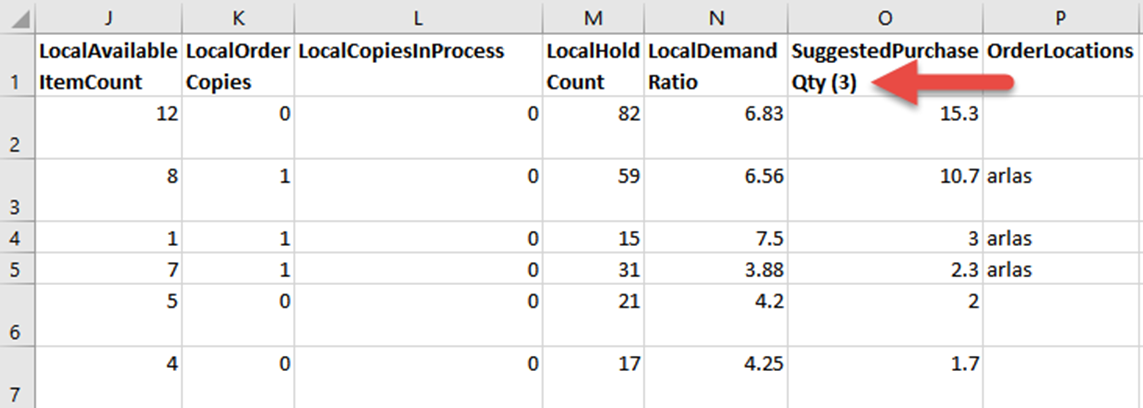 =IF(M2/(VALUE(MID($O$1,SEARCH("(",$O$1)+1,SEARCH(")",$O$1)-SEARCH("(",$O$1)-1)+0))-J2-K2-L2<0,0,ROUND(M2/(VALUE(MID($O$1,SEARCH("(",$O$1)+1,SEARCH(")",$O$1)-SEARCH("(",$O$1)-1)+0))-J2-K2-L2,1))
[Speaker Notes: So here you can see the Excel formula necessary for that to actually work, which searches for whatever appears between the parenthesis in cell O1]
Suggested Purchase Qty
suggested_purchase_formula = '=if(M{}/(VALUE(MID($O$1,SEARCH("(",$O$1)+1,SEARCH(")",$O$1)-SEARCH("(",$O$1)-1)+0))-J{}-K{}-L{}<0,0,round(M{}/(VALUE(MID($O$1,SEARCH("(",$O$1)+1,SEARCH(")",$O$1)-SEARCH("(",$O$1)-1)+0))-J{}-K{}-L{},1))'

worksheet_adlp.write(row_adlp,14,suggested_purchase_formula.format(row_adlp+1,row_adlp+1,row_adlp+1,row_adlp+1,row_adlp+1,row_adlp+1,row_adlp+1,row_adlp+1), eformat)

row_adlp += 1
=IF(M2/(VALUE(MID($O$1,SEARCH("(",$O$1)+1,SEARCH(")",$O$1)-SEARCH("(",$O$1)-1)+0))-J2-K2-L2<0,0,ROUND(M2/(VALUE(MID($O$1,SEARCH("(",$O$1)+1,SEARCH(")",$O$1)-SEARCH("(",$O$1)-1)+0))-J2-K2-L2,1))
[Speaker Notes: And then here's what we had to come up with on the Python end to build that into our sheet.  For this to work we had to keep track of the row currently being written to by xlsxwriter, plug that into the blanks in the formula each time its written using string formatting, and then increment the variable used to track that by one each time it goes through the writing loop.]
End Result
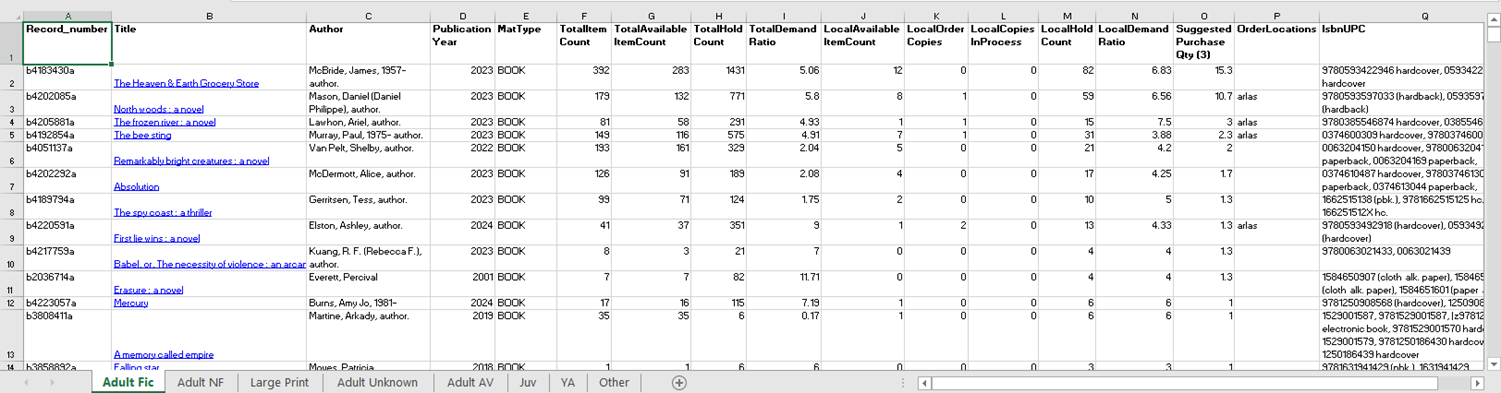 [Speaker Notes: And here's the final result of all these additions.]
THANK YOU
Questions?
Rebecca King rking@tolibrary.org
Jeremy Goldstein jgoldstein@minlib.net


Bob Gaydos bgaydos@starklibrary.org
Victor Zuniga vzuniga@poudrelibraries.org